Ρευματοπαθειες κατA την εγκυμοσυνη
Δυσκολίες Κύησης Ρευματοπαθών
ΜΗΤΕΡΑΣ

Προβλήματα σύλληψης
Επιπλοκές κύησης
Επιπλοκές τοκετού
Δυσκολίες μετά τη γέννα
Ψυχολογία
ΠΑΘΗΣΗΣ

Έξαρση/ Ύφεση της πάθησης κατά την κύηση ή μετά τον τοκετό
Αλλαγή θεραπείας
ΕΜΒΡΥΟΥ/ ΝΕΟΓΝΟΥ

Αποβολές
Τοξικότητα
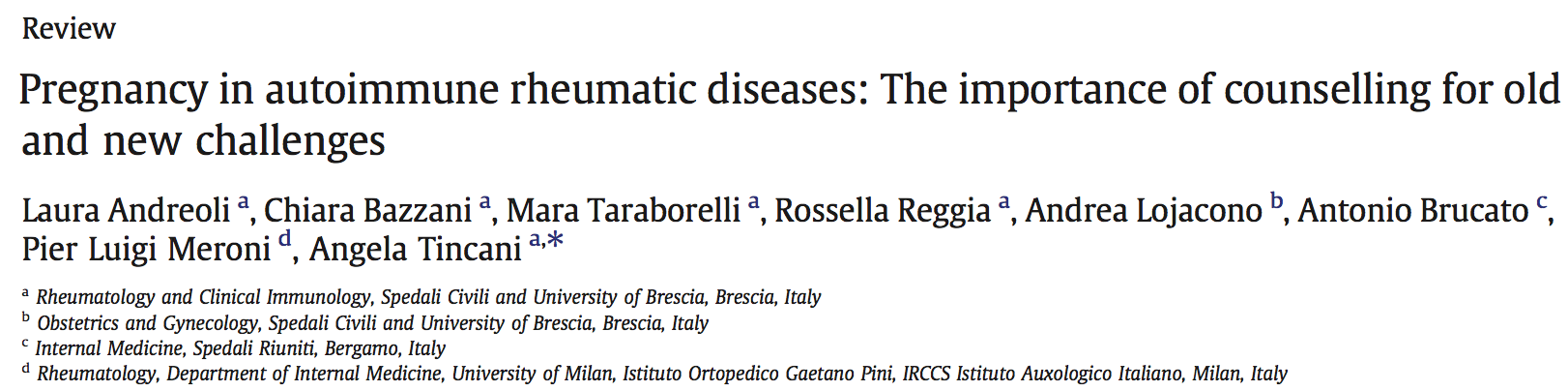 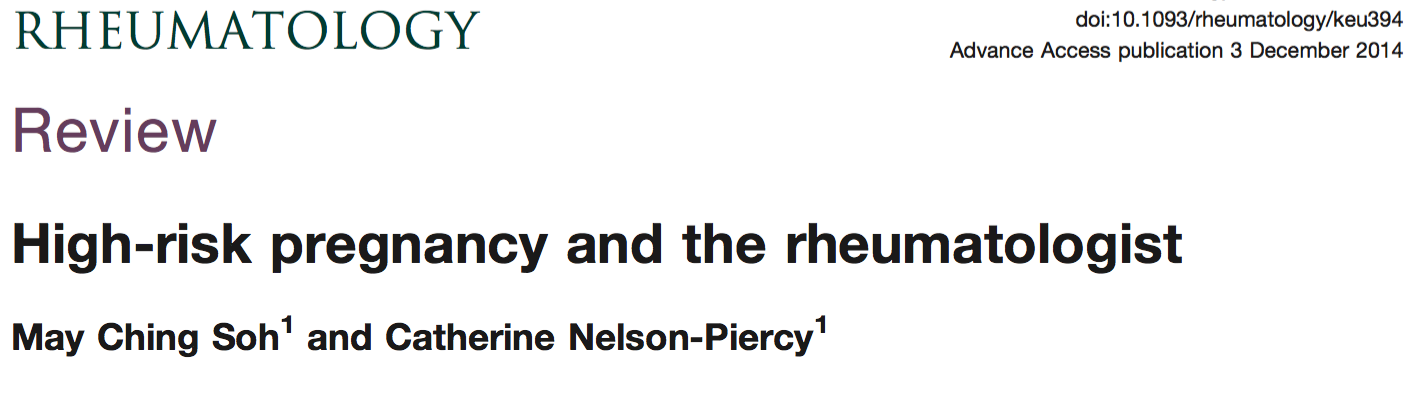 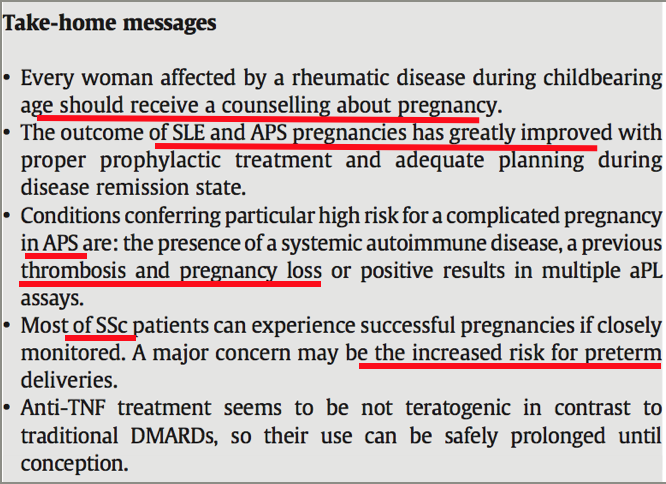 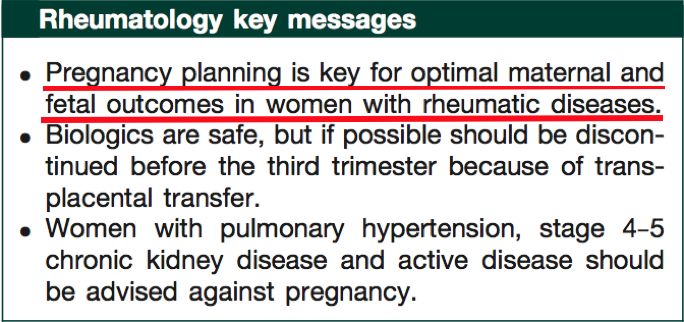 Σκοπός
Ανασκόπηση στην Ευρώπη:

	- ιατρικής μέριμνας (προετοιμασία, θεραπεία, επιπλοκές) 
	- ενημέρωσης/ πληροφοριών   
Γυναίκες Ρευματοπαθείς
Μεθοδολογία
Ηλεκτρονικό Ερωτηματολόγιο
Ρευματολογικό ιστορικό
Γυναικολογικό ιστορικό
Θηλασμός
Προσωπική εμπειρία
Συλλογή στοιχείων για 3 μήνες
Μεθοδολογία
Κριτήρια Συμμετοχής
Γυναίκες ρευματοπαθείς
Διάγνωση πριν την πρώτη προσπάθεια σύλληψης έως και πριν την τελευταία εγκυμοσύνη

Προσπάθεια εγκυμοσύνης
Αποτελέσματα
14%
Γαλλία
-   n= 378
26 Χώρες
Μέση ηλικία ≃ 41 ετών, (22-72 ετών)
Θεραπείας ≃ 12 έτη
16% Γερμανία
36%Ελλάδα & Κύπρος
Ρευματολογικό Ιστορικό
Ρευματολογικό Ιστορικό
Ανταπόκριση
RA > SLE > AS27%> 14%> 12%
Ρευματολογικό ιστορικό
Συννοσηρότητες και Άλλοι Παράγοντες Κινδύνου
Hb> Θυρεοειδoύς> HTN
16%> 13%> 11%
Γυναικολογικές Συννοσυρότητες
19%
[Speaker Notes: Normal: 16% irregular cycle, ινομ

Λογω υπερπλασιας, πολυποδα, κακοηθεια-- εμμηνοπαυση 
Κυστικα μορφώματα ωοθηκών (ορώδης, μυκτής υφής, σοκολατοειδής, τερατώματα- δερμοειδή– από εμβρυικά κατάλειπα)

Εδώ οι ακανόνιστοι κύκλοι είναι 30% κ μητρορραγίες κλπ 19%]
Τεκνοποίηση
83% επιτυχής σύλληψη και τεκνοποίηση
30%
[Speaker Notes: Ξεκίνησαν θεραπεία R= 1-8 χρόνια

Μόνο 17% των γυναικών δεν τεκνοποίησαν,  κάτω των 30, με πρόσφατη διάγνωση της ρευματοπάθειας]
Πάσχον Έμβρυο
AS, RA, Sj
4%
13%
10%
Επιπλοκές κύησης
Πρόωρος τοκετός>Κεφαλαλγίες> SGA
[Speaker Notes: Preterm (extremely/ very/ moderalte-late) varies in btwn countries apo 5-18%

??]
Σύλληψη
59%
[Speaker Notes: Πασχουν από συγγενεις ρευματοπάθεις υποβάλλονται σε εξωσωματική γονημοποίηση μετά τους πρώτους τοκετούς , δεν επέρχεται σύλληψη]
Ρευματοπάθεια & Εγκυμοσύνη
AS, RA, SLE
AS, RA
RA, EDS
[Speaker Notes: Ποικιλομορφία της νοσου και εξατομικευση των συμπτωματων του κάθε οργανισμού]
Θηλασμός
Θηλασμός
24%
28%
37%
63%
Διάρκεια Θηλασμού
-55%-
Διακοπή Θηλασμού
Γενική ΑνταπόκρισηΠροσωπική Εμπειρία
Πού απευθύνονται για τον προγραμματισμό της εγκυμοσύνης;
Εξωτερικό: Ρευματολόγος > Γυναικολόγος
		        40% > 25%

Ελλάδα & Κύπρο: Γυναικολόγος > Ρευματολόγος 
			41% > 30%
[Speaker Notes: Και προχωράμε στην τελευταία ενότητα για την εμπειρία τους κατά τη διάρκεια της κύησης, οπου αρχικά ρωτήσαμε που απευθυνθηκαν για τον ποργρραμματισμό της εγκυμοσύνης και επέλεξαν κατά σειρά πρώτα το ρευματολόγο, γυν κ υστερα αλλλο ειδικο. 

Αξιζει να σημειωθεί ότι στο εξωτερικό  ο ρευμ υπερισχύει του γυν σε % 40 αντι 25%, ενώ σε ελλάδα κ κύπρο φαινεται η προτίμηση στις ειδικότητες να αντιστρέφεται]
Λόγοι Ανασφάλειας
[Speaker Notes: Η ιατρικη μεριμνα και ενημερωση που λαμβανουν είναι σε ένα βαθμό ανελλιπής 

Η εικόνα αυτή αντιπροσωπεύει ένα κλιμα σύγχισης και αναστάτωσης

Meletwntas tin psixologia twn gunaikwn paratiri8ike oti distixws polles nio8oun anasfaleia gia
 
Αυτή είναι μια εικόνα σύγχισης που ίσως δείχνει ότι η ενημέρωση που λαμβάνουν είναι εν μέρη ελλιπής]
Ικανοποίηση Ενημέρωσης
30%
27%
13%
9%
Προσωπική Ανταπόκριση
54%
32%
Επικοινωνία Γυναικολόγου-Ρευματολόγου
[Speaker Notes: Άλλος ένας παράγοντας ανασφάλειας ίσως είναι και η χαμηλή επικοινωνία γυν-ρευμ. Οπου το 84% σήλωσε οι 2 γιατροί δεν επικοινώνησαν καθόλου μεταξύ τους κ το 99% οτί η επικοινωνία είναι ελάχιστη. Ποσοστά τρομαχτικά υψηλα]
Αριθμός παιδιών σε κάθε οικογένεια
[Speaker Notes: Προβλήματα γονιμοποίησης επηρεάζουν το ;θαλιτυ οφ λιφε]
Αδυναμίες
Απουσία διαχωρισμού απαντήσεων βάση ρευματοπάθειας


Εσφαλμένες αναφορές
Κύρια Συμπεράσματα- Περίληψη
η=378
26 Χώρες της Ευρώπης
Ευρύ φάσμα ρευματοπαθειών: RA> SLE> AS
Συνηθέστερες επιπλοκές κύησης: Πρόωρος τοκετός > Κεφαλαλγία > SGA
Κύρια Συμπεράσματα- Περίληψη
Θηλασμός: 63%

Διακοπή θηλασμού για άλλους λόγους εκτός ιατρικούς ή εργασιακούς 

Φειδωλές πληροφορίες και χαμηλή επικοινωνία Γυναικολόγου-Ρευματολόγου οδηγούν σε ανασφάλεια

Ικανοποιητική ενημέρωση μόνο στο 51% των γυναικών
Μελλοντικές Γραμμές
Καλύτερη πληροφόρηση/ εκπαίδευση ασθενών

Στοχευμένος προγραμματισμός εγκυμοσύνης

Καλύτερη συνεργασία Ρευματολόγου- Γυναικολόγου 

Επιπρόσθετη μείωση επιπλοκών κύησης και τοκετού

Βήματα προόδου στη σύλληψη και τεκνοποίηση
Ευχαριστώ